职教高考新实践基础篇
政治
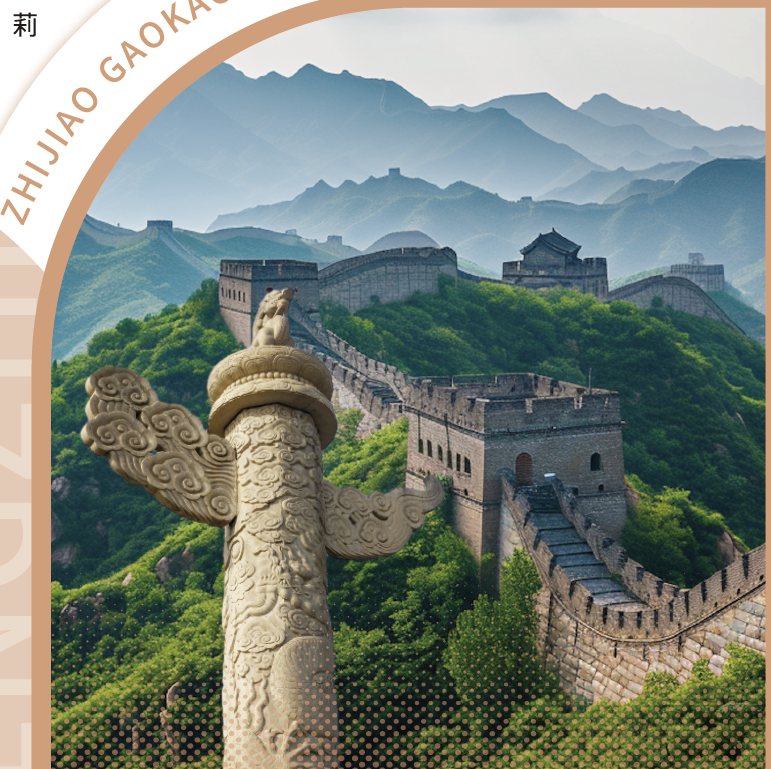 主   编   李  娟  
           杨  莉  
           戴忠慧
目录 CONTENTS
01
分析解读
02
知识导图
03
知识梳理
04
典例分析
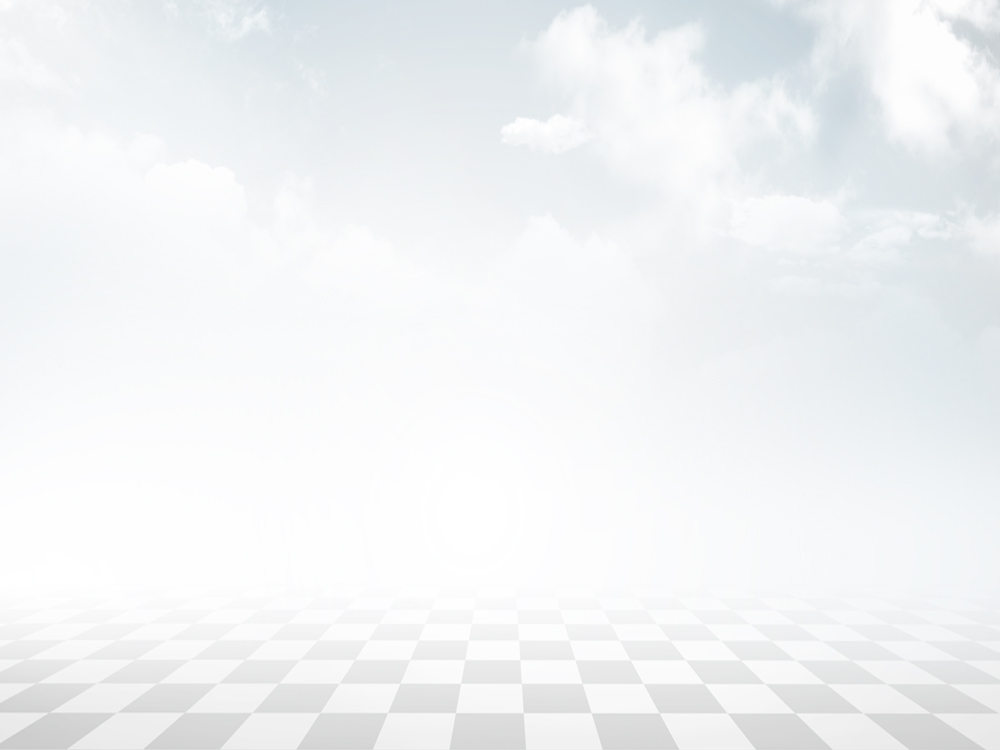 第二单元
感悟道德力量
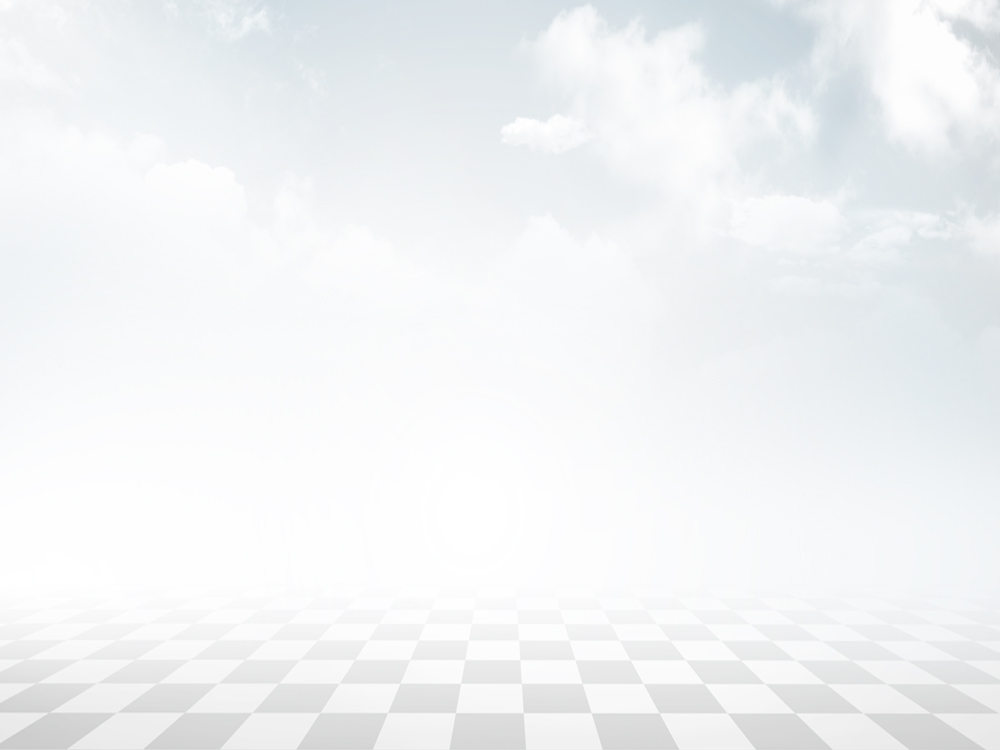 第1课
追求向上向善的道德
本课要求学生识记道德的作用，理解中华传统美德的内涵与意义，理解社会主义道德深深植根于中华民族优良道德传统之中，掌握道德建设的社会主义方向，掌握加强新时代公民道德建设的重要性。
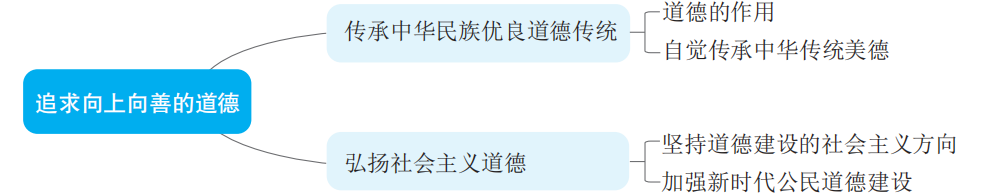 一、传承中华民族优良道德传统
（一）道德的作用
1. 道德有何特点？
第一，道德具有广泛性。道德为人类社会所特有，遍及公共生活、职业生活、家庭生活、个人生活的各个角落。不管我们是否意识到，无论我们身在何方，时时处处都会感受到道德的约束或鼓舞。
第二，道德具有时代性。道德作为反映社会经济关系的特殊社会意识形态，是由社会经济关系决定的，不同的时代有不同的道德要求。
第三，道德具有阶级性。在阶级社会，不同的阶级有不同的道德观。
第四，道德具有层次性。道德有不同的层次，人们沿着道德的阶梯循序渐进地向上攀登，不断提升道德境界，就能成为有高尚道德情操的人。
2. 道德的作用是什么？
第一，道德是衡量一个国家或民族的发展水平和文明程度的重要标尺，对国家治理和社会发展具有重要意义。道德作为一种国家治理手段，可以规范人们行为，调节人际关系，维护社会秩序，促进社会和谐；道德作为一种精神力量，可以为经济社会的发展提供重要的精神支撑，是实现中华民族伟大复兴的强大精神动力。
第二，道德是衡量个人素质水平的重要标尺，对每个人的人生发展和成长成才具有重要意义。高尚的道德能够帮助人们建立良好人际关系，培养坚强的意志品质，提高精神境界，促进自我完善和全面发展。
（二）自觉传承中华传统美德
1. 中华传统美德与传统道德有什么内在联系？
传统道德是历史上不同时代人们的行为方式、风俗习惯、价值观念和文化心理的集中体现，是对道德实践经验的提炼和总结。对待传统道德要取其精华，去其糟粕。中华传统美德是传统道德的精华部分，是中华文化的精髓，是道德建设的不竭源泉。
2. 中华传统美德的基本内涵是什么？
中华民族在长期实践中培育和形成了独特的思想理念和道德规范，有讲仁爱、重民本、守诚信、崇正义、尚和合、求大同等思想，有自强不息、敬业乐群、扶正扬善、扶危济困、见义勇为、孝老爱亲等传统美德。
3. 传承中华传统美德的重要意义是什么？
中华传统美德经过长期的积淀，已经深深融入中华民族的思维方式、价值观念、行为方式和风俗习惯之中，为个人成长成才提供精神营养，为道德建设提供有益启发，为治国理政提供重要启示，成为社会主义道德建设的源头活水。
4. 如何传承中华传统美德？
源远流长的中华传统美德在几千年的历史长河中熠熠生辉。我们要以礼敬自豪的态度对待中华传统美德，从内心深处真正认可，从情感深处真正接受，大力弘扬古圣先贤、民族英雄、志士仁人的嘉言懿行，把中华传统美德内化为精神追求，外化为自觉行动。
二、弘扬社会主义道德
（一）坚持道德建设的社会主义方向
1. 社会主义道德体系是怎样形成的？
中国共产党领导人民在革命、建设、改革历史进程中，坚持马克思主义关于人类美好社会的理想，继承中华传统美德，发扬中国革命道德，创造形成了引领中国社会发展进步的社会主义道德体系，为新时代开创中国特色社会主义新局面提供了坚强思想保证和强大精神力量。
2. 怎样建设社会主义道德体系？
第一，社会主义道德建设以马克思主义为指导。马克思主义是科学的理论，创造性地揭示了人类社会发展规律，是我们立党立国、兴党兴国的根本指导思想。在当代中国，只有以马克思主义道德观、社会主义道德观引领社会文明进步，倡导共产主义道德，才能始终保持公民道德建设的社会主义方向，才能与中国特色社会主义道路同向同行。
第二，社会主义道德建设以为人民服务为核心。以为人民服务为核心，是社会主义道德的本质要求，是社会主义道德区别和优越于其他社会形态道德的显著标志。在社会主义社会，人民是国家的主人，每个人都是服务的对象，又都为他人服务，全体人民通过社会分工和相互服务来实现共同利益。只有坚持以为人民服务为核心，调动人民群众的积极性、主动性、创造性，才能充分激发出内在的道德自觉和道德追求。
第三，社会主义道德建设以集体主义为原则。在我国，国家利益、集体利益和个人利益根本上的一致性，使得集体主义在全社会范围内贯彻实施。只有坚持以集体主义为原则，把国家利益和集体利益放在首位，充分尊重和维护个人的正当利益，才能促进社会和个人和谐发展。
第四，社会主义道德建设以爱祖国、爱人民、爱劳动、爱科学、爱社会主义为基本要求。这为我国全体公民确立了明确的道德目标和人生价值取向。只有以“五爱”为基本要求，倡导心中有他人、心中有集体、心中有人民、心中有祖国，才能把爱国情、强国志、报国行自觉融入实现中华民族伟大复兴中国梦的奋斗之中。
（二）加强新时代公民道德建设
1. 加强新时代公民道德建设的意义是什么？
第一，中国特色社会主义进入新时代，加强公民道德建设、提高全社会道德水平，是适应社会主要矛盾变化、满足人民对美好生活向往的迫切需要，是促进社会全面进步、人的全面发展的必然要求。
第二，加强新时代公民道德建设，是推进中国特色社会主义事业的一项基础性、战略性工程，是一项长期而紧迫、艰巨而复杂的任务。
2. 加强新时代公民道德建设的着力点和重点任务是什么？
要把社会公德、职业道德、家庭美德、个人品德建设作为着力点，筑牢理想信念之基，广泛践行社会主义核心价值观，传承中华传统美德，弘扬民族精神和时代精神。
3. 青年学生该如何加强新时代道德建设？
青年兴则国家兴，青年强则国家强。青年学生要适应新时代新要求，在勤学求知中加强道德修养、注重道德实践，在知行合一上下功夫，努力成为担当民族复兴大任的时代新人。
例题 1（选择题）
下列不属于中华民族传统美德的是（		 ）。
A. 明哲保身 	B. 自强不息 	C. 敬业乐群 	D. 扶正扬善
A
【解析】本题考查自觉传承中华传统美德。中华民族在长期实践中培育和形成了独特的思想理念和道德规范，有自强不息、敬业乐群、扶正扬善、扶危济困、见义勇为、孝老爱亲等传统美德。
例题 2（判断题）
B
传统道德是封建过时的东西，我们应该持全盘否定的态度。（ 	）
A. 正确 				B. 错误
【解析】本题考查中华传统美德与传统道德的内在联系。传统道德是历史上不同时代人们的行为方式、风俗习惯、价值观念和文化心理的集中体现，是对道德实践经验的提炼和总结。对待传统道德要取其精华，去其糟粕。
例题 3（2022年三校生高考真题）（填空题）
社会主义道德体系建设的核心是 ______________。
为人民服务
【解析】本题考查社会主义道德体系的建设。社会主义道德建设以为人民服务为核心。以为人民服务为核心，是社会主义道德的本质要求，是社会主义道德区别和优越于其他社会形态道德的显著标志。